Parenting GoalsParenting Desires
Successful parenting depends on having:
 God’s priorities
 Godly goals
 Godly resources
Parenting GoalsParenting Desires
Goals

Desires  

Outcomes
Parenting GoalsParenting Desires
Goal: An achievement that a person works towards, to accomplish a sense of well being.  
Godly goal: “Any specific achievement reflecting God’s purpose for your life that does not depend on people or circumstances beyond your ability to control.” Victory Over the Darkness Chapter 7 by Neil Anderson
Parenting GoalsParenting Desires
Godly desire: “Any specific achievement that does depend on the cooperation of others or the success of events or favorable circumstances you cannot control”
Victory Over the Darkness Chapter 7 by Neil Anderson
Outcome: The end result of your goals.
   Being a successful Godly parent.
Parenting GoalsParenting Desires
When goals are not met, we are crushed.
When desires are not met we are disappointed.
When outcomes are elevated to goals we often fail.
Parenting GoalsParenting Desires
Goals
 We all make them. 
 The “My Beliefs about Parenting” exercise reveals your goals.
Parenting GoalsParenting Desires
How successful am I as a parent?   
		Low 		        High 
		  1    2    3    4    5 

I would be more successful if __________ ______________________________________
Parenting GoalsParenting Desires
How successful am I as a parent?   
		Low 		       High 
	      1    2    3    4    5 
I would be more successful if _________ ___________ reveals your goal
Parenting GoalsParenting Desires
How successful am I as a parent?   
		Low 		       High 
	    1    2    3    4    5  reveals how well you believe you are achieving your goal
I would be more successful if _________ ___________
Parenting GoalsParenting Desires
Goals
 We all make them. 
 The “My Beliefs about Parenting” exercise reveals your goals. 
 Feelings often indicate correct or incorrect goals.
Parenting GoalsParenting Desires
Anger indicates blocked goals
“When your activity in a relationship or project results in feelings of anger, it usually is because someone or something has blocked your goal in that endeavor. Any goal which can be blocked by forces you can’t control is not a healthy goal because your success in that effort is out of your hands.”  Victory Over the Darkness Chapter 7 by Neil Anderson
Parenting GoalsParenting Desires
Anxiety indicates uncertain goals. 
“When you feel anxious in a task or relationship, your anxiety may be signaling the uncertainty of a goal you have chosen.” Victory Over the Darkness Chapter 7 by Neil Anderson
Parenting GoalsParenting Desires
Despair can indicate an impossible goal. 
“When you base your success as a parent on something that can never happen, you have an impossible, hopeless goal. Your despair indicates your goal, no matter how spiritual or noble, may never be reached.”
Victory Over the Darkness Chapter 7 by Neil Anderson
Parenting GoalsParenting Desires
Goals
 We all make them. 
 The “My Beliefs about Parenting” exercise reveals your goals. 
 Our feelings often indicates correct or incorrect goals. 
Godly goals are always achievable.
Parenting GoalsParenting Desires
Successful parenting depends on having:
 God’s priorities
 Godly goals
 Using Godly resources
Parenting GoalsParenting Desires
God’s Priorities: 
Love your children, as Christ loves you. 
 	“Let me give you a new command: Love 	one another. In the same way I loved 	you, you love one another. John 13:34
Parenting GoalsParenting Desires
God’s Priorities 
Represent Christ accurately 
“And whatever you do or say, do it as a 	representative of the Lord, Jesus… 		Colossians 3: 17  
PRAY! 
“Pray without ceasing”1 Thessalonians 5:17
Parenting GoalsParenting Desires
John 5: 30  I can do nothing on my own. I judge as God tells me. Therefore, my judgment  is just, because I carry out the will of the one who sent me, not my own will.
My paraphrase: “ I do nothing without prayer. I make decisions by what God tells me in prayer therefore my decisions are correct. I carry out the will of the one who sent me, not my own will.”
Parenting GoalsParenting Desires
Turning wrong goals into Godly goals
		Moving towards success!
Parenting GoalsParenting Desires
Common parental goals: 
Bring my children to Christ.
Is this a goal or a desire?
Parenting GoalsParenting Desires
Godly goals to play your part in fulfilling this desire: 
Pray
Distinguish between human law and God’s law.
Model the joy of following Christ.
Pray
Parenting GoalsParenting Desires
Common parental goals: 
   Keep my children safe
Is this a goal or a desire?
Parenting GoalsParenting Desires
Godly goals to play your part in fulfilling this desire: 
 Pray
 Train kids to say “NO”
 Prioritize character development. 
 Model making safe choices.
Parenting GoalsParenting Desires
Parental responsibilities:
  See that your children live up to their full potential.
Is this a goal or a desire?
Parenting GoalsParenting Desires
Godly goals to play your part in fulfilling this desire: 
 Pray
 Study and get to know your child well. 
 See your child through the eyes of Christ
Parenting GoalsParenting Desires
Make this a priority in your schedule.
 Give them opportunities to use their gifts in acts of service.  
 Model living to your potential 
 PRAY
Parenting GoalsConclusion
Godly goals are achievable.
To be a Christ-like parent is easier to achieve than trying to control your child or circumstances for a certain outcome. 
Because: 
God’s will is also always His promise.
Parenting GoalsConclusion
Having Godly goals will give you a foundational  sense of success, fulfillment, happiness, confidence, peace and enjoyment. 
This does not mean
Parenting GoalsConclusion
Having Godly goals will eliminate the frustrations, disappointments, fears and heartaches of parenting.
But even in the midst of the those times, godly goals will minimize anger, anxiety and despair and increase peace, fulfillment and joy.
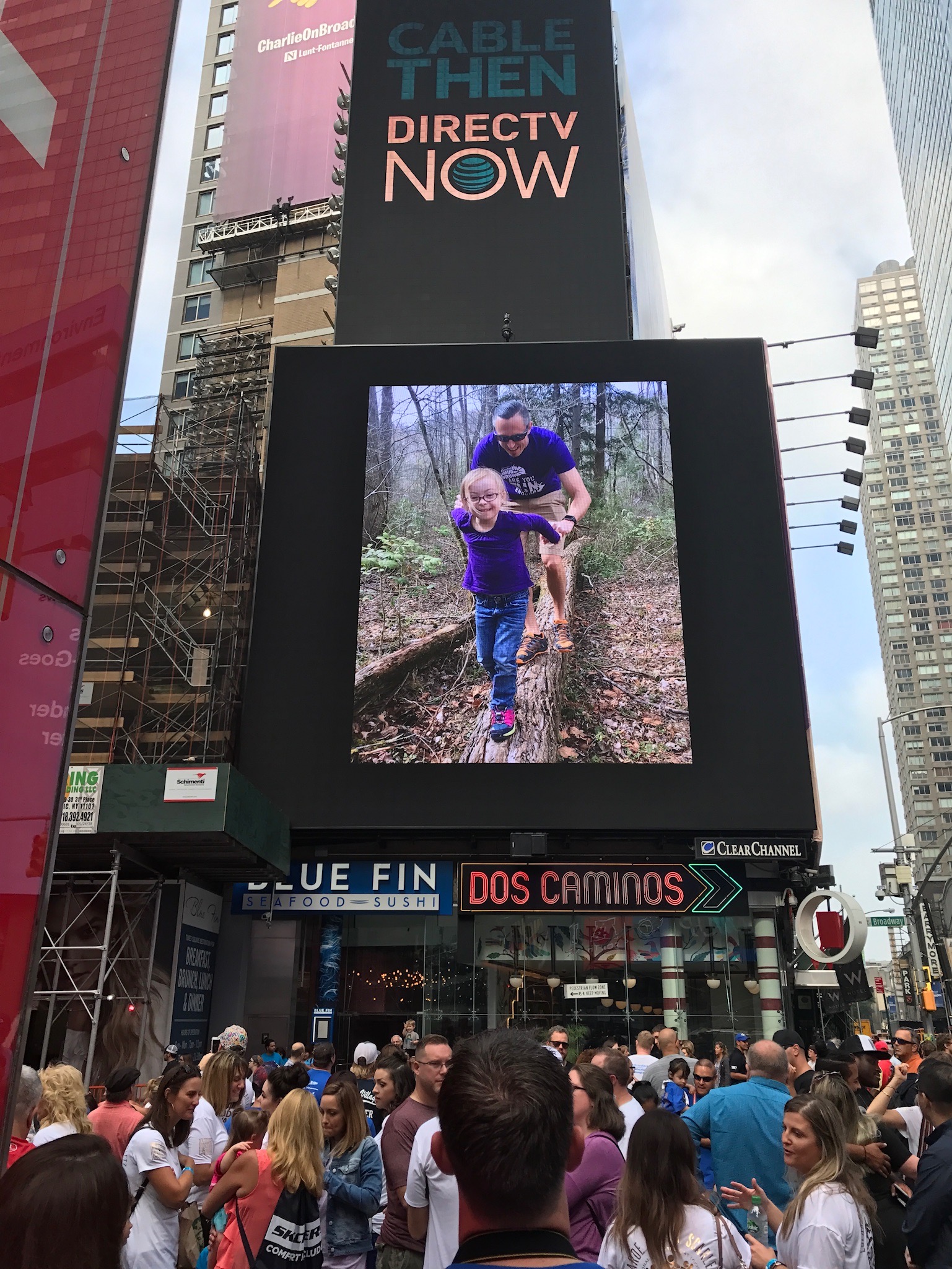 Parenting GoalsConclusion
6 Don’t worry about anything; instead, pray about everything. Tell God what you need, and thank him for all he has done. 7 Then you will experience God’s peace, which exceeds anything we can understand. His peace will guard your hearts and minds as you live in Christ Jesus.
Philippians 4: 6-7